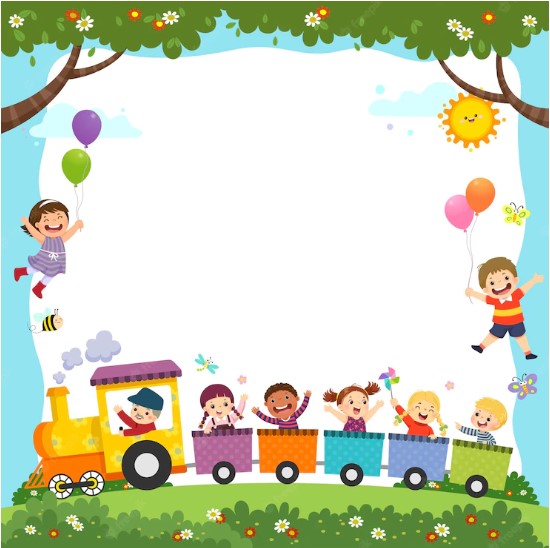 Welcome to
               class 4A2
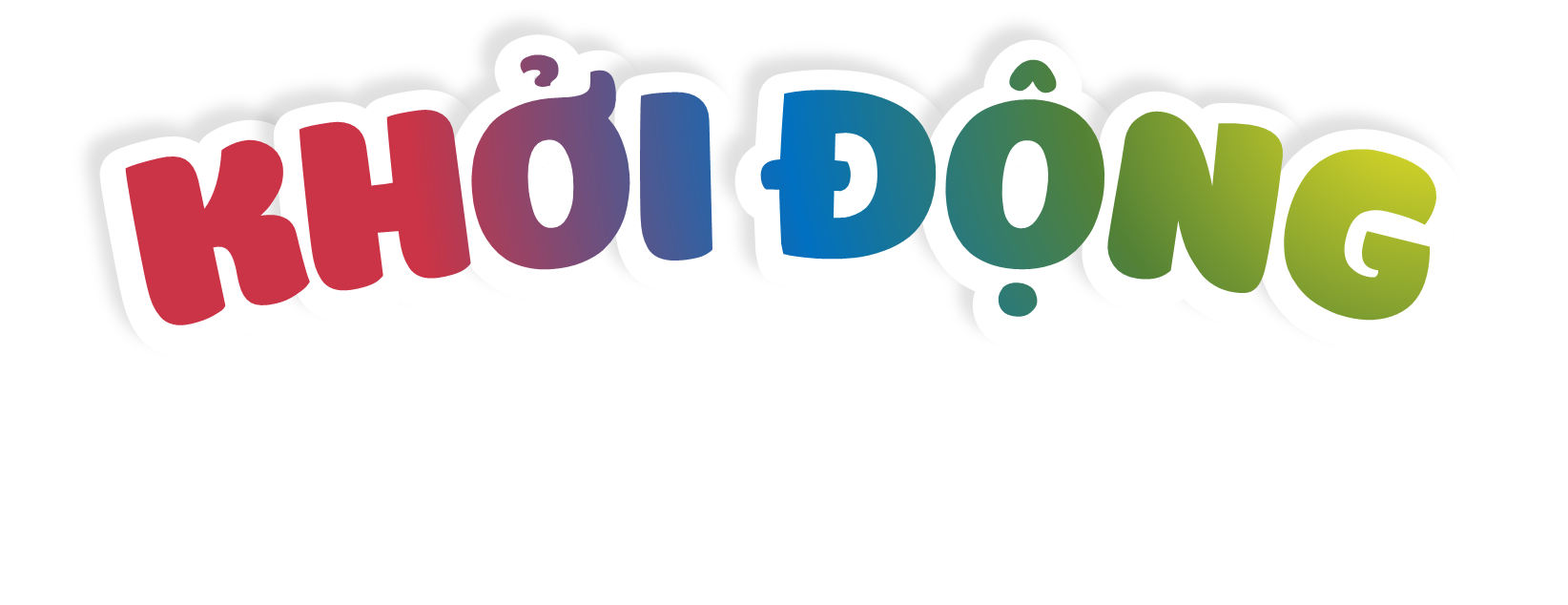 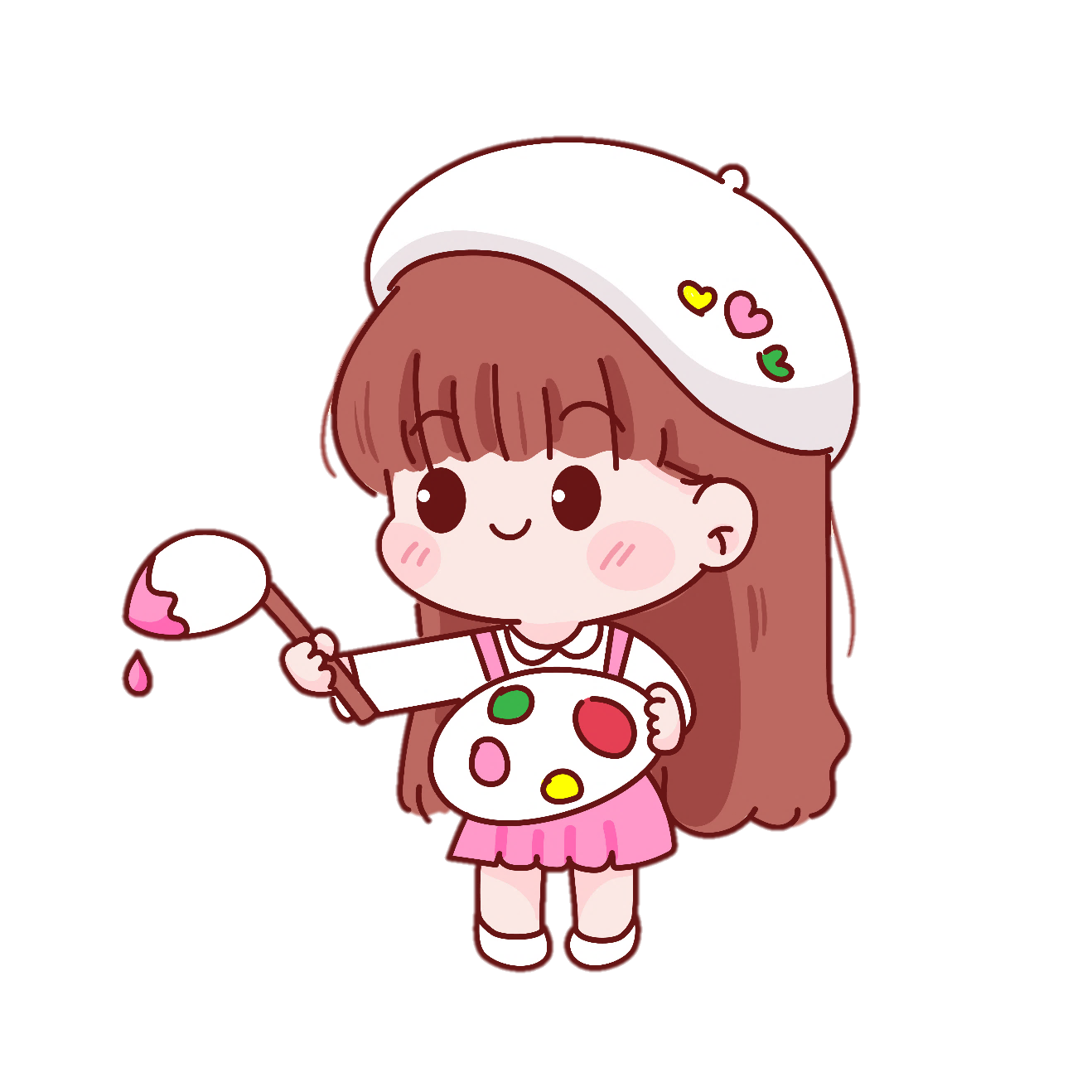 Vận động nhẹ nhàng theo lời bài hát: “Về Bát Xát quê em”
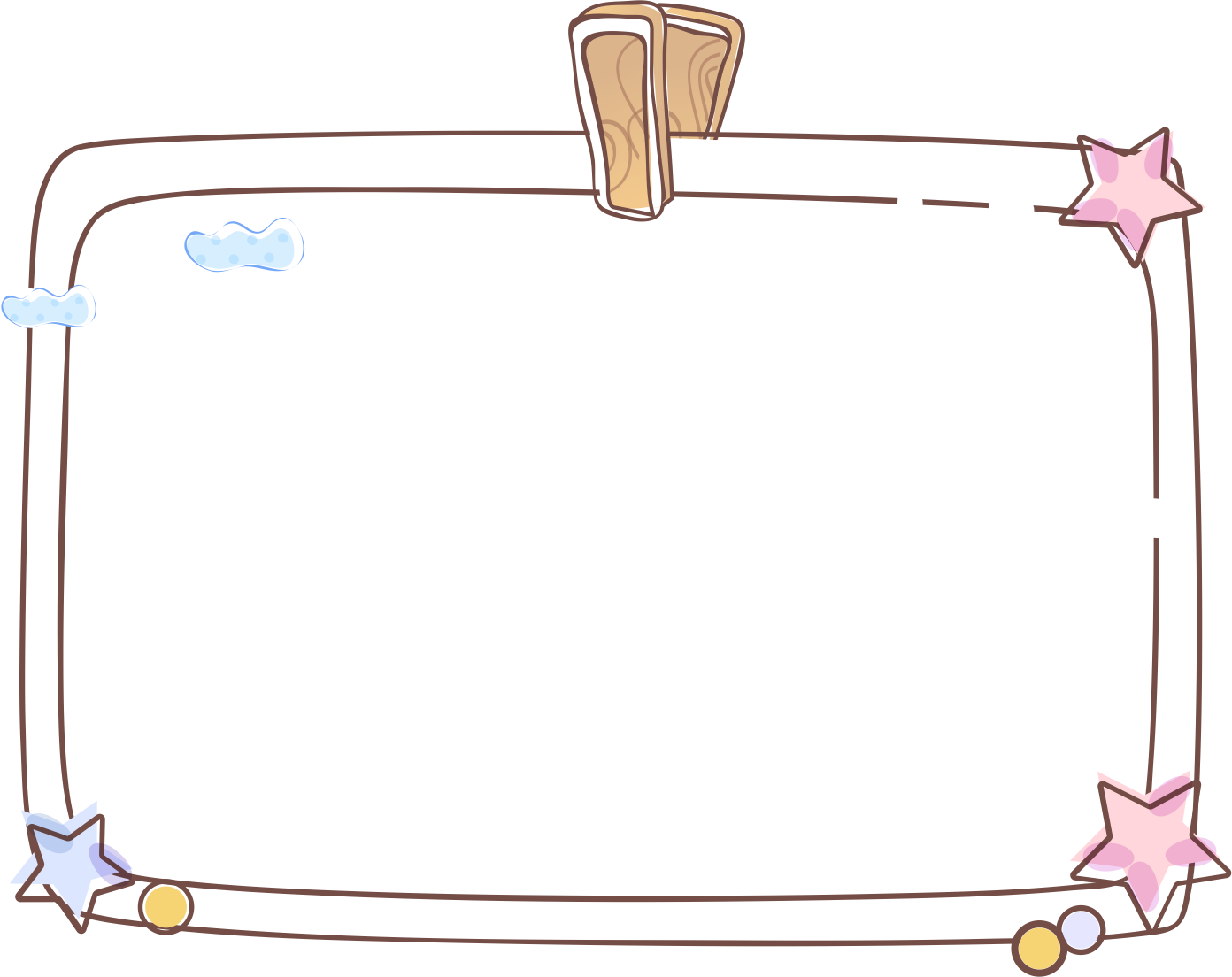 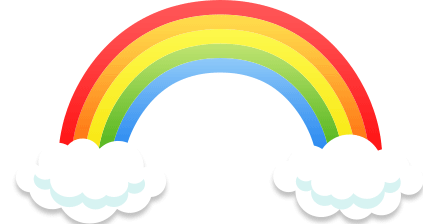 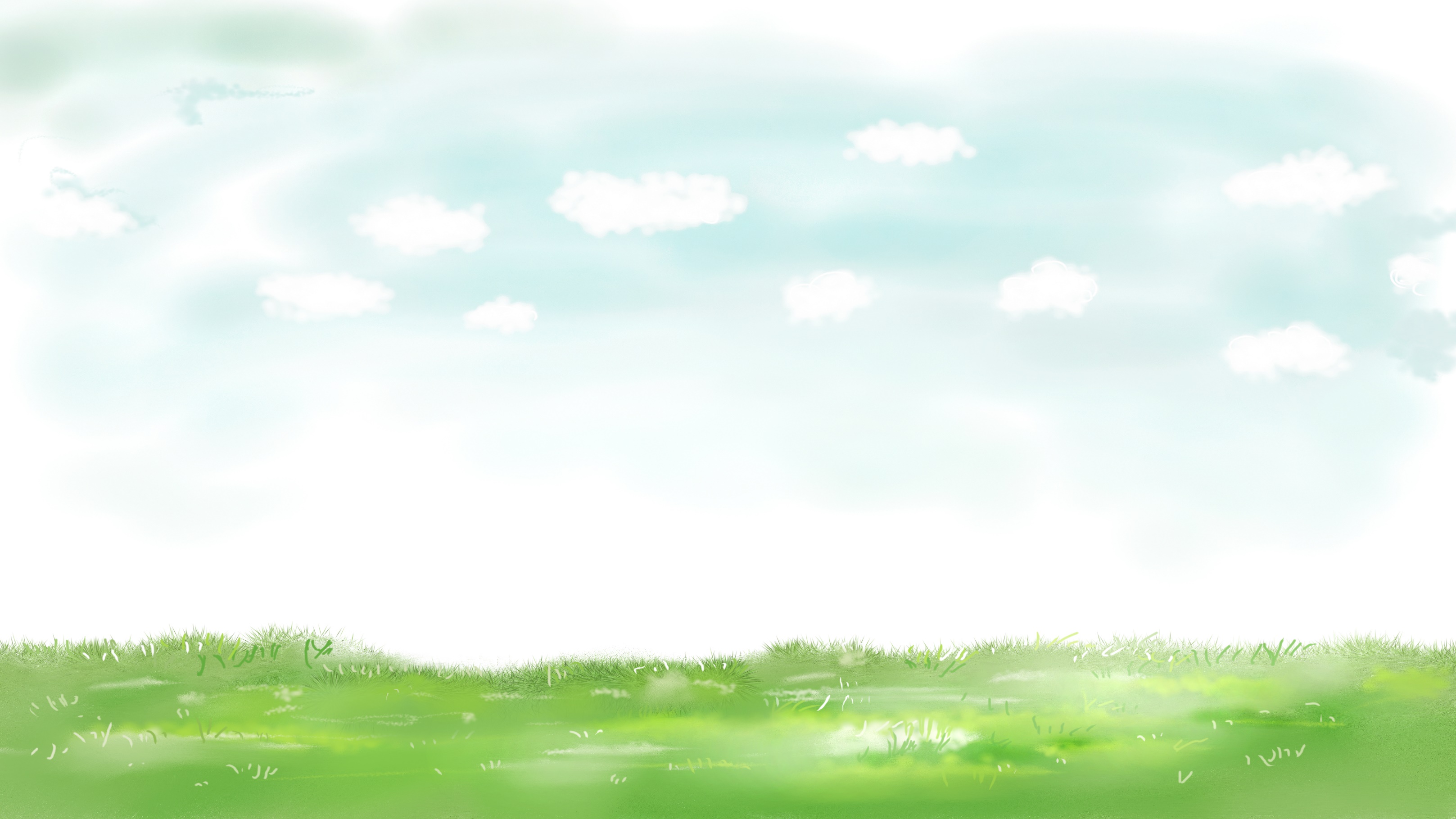 Thứ Năm ngày 10 tháng 4 năm 2025

HOẠT ĐỘNG TRẢI NGHIỆM
Tiết 2: Hoạt động giáo dục theo chủ đề: Em và cuộc sống xanh
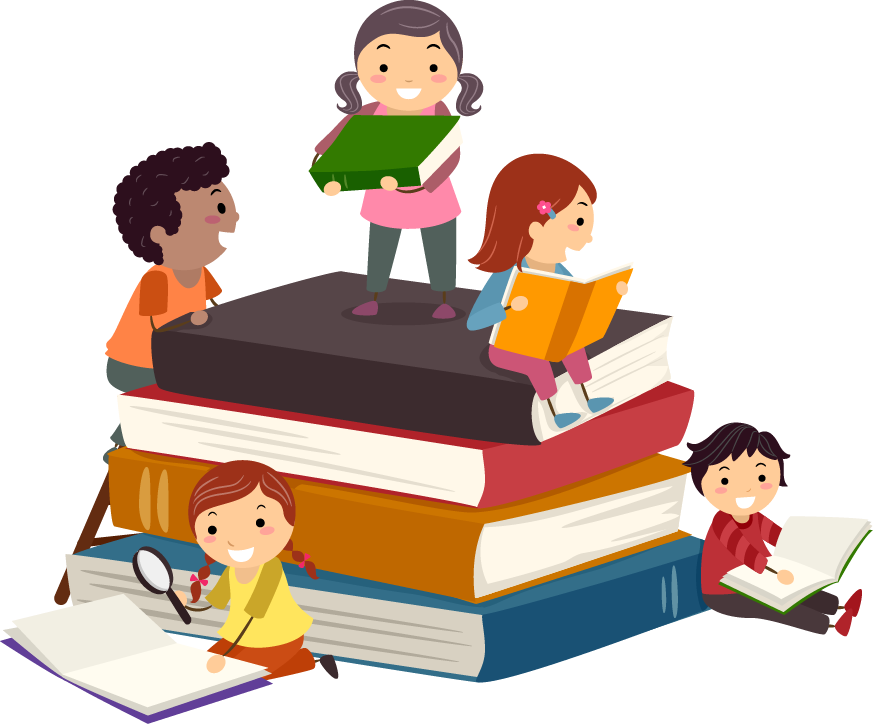 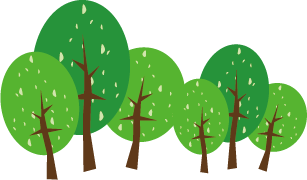 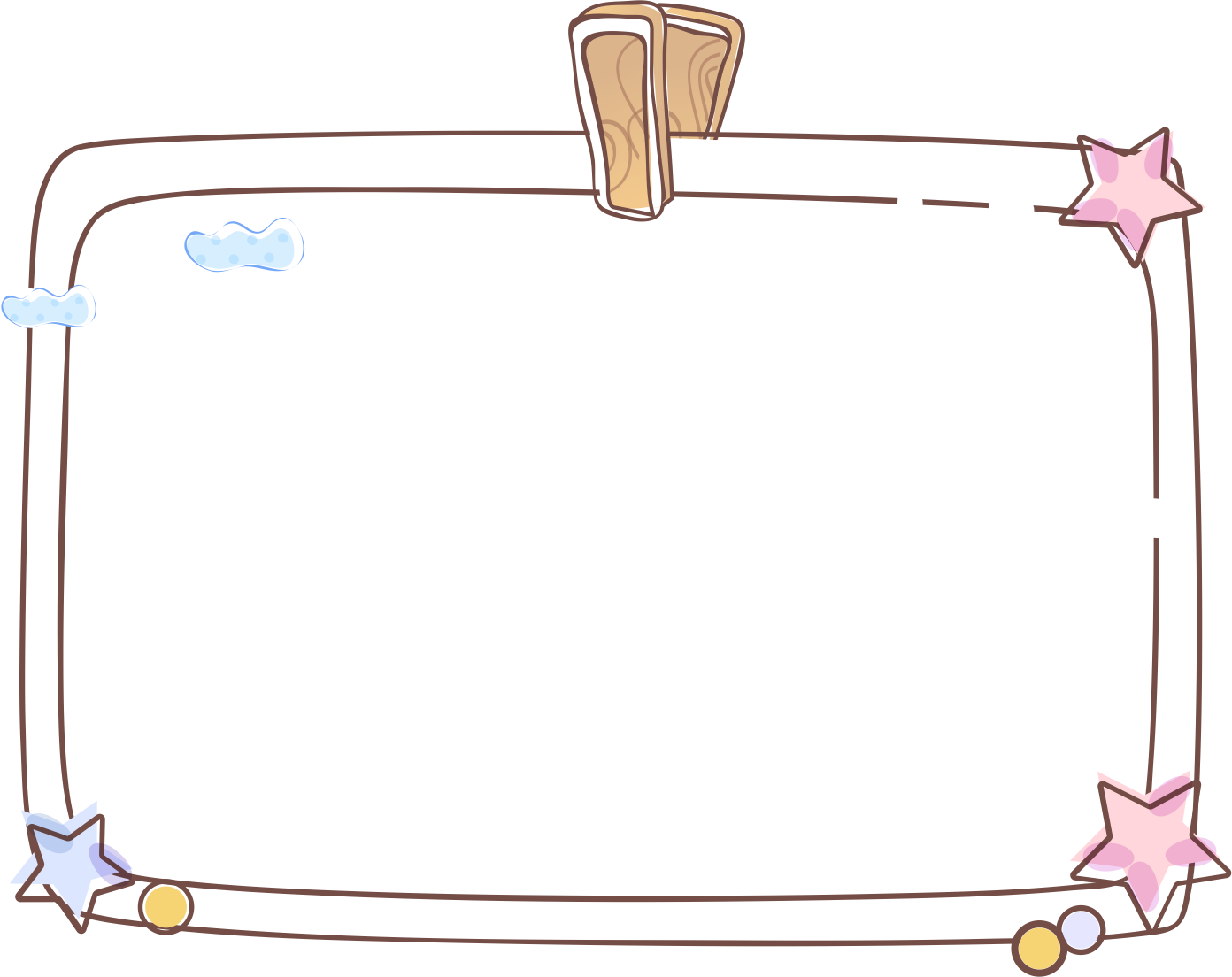 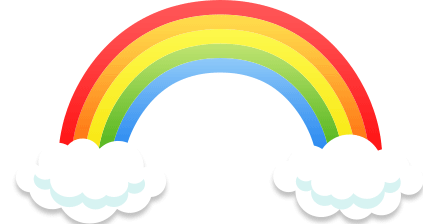 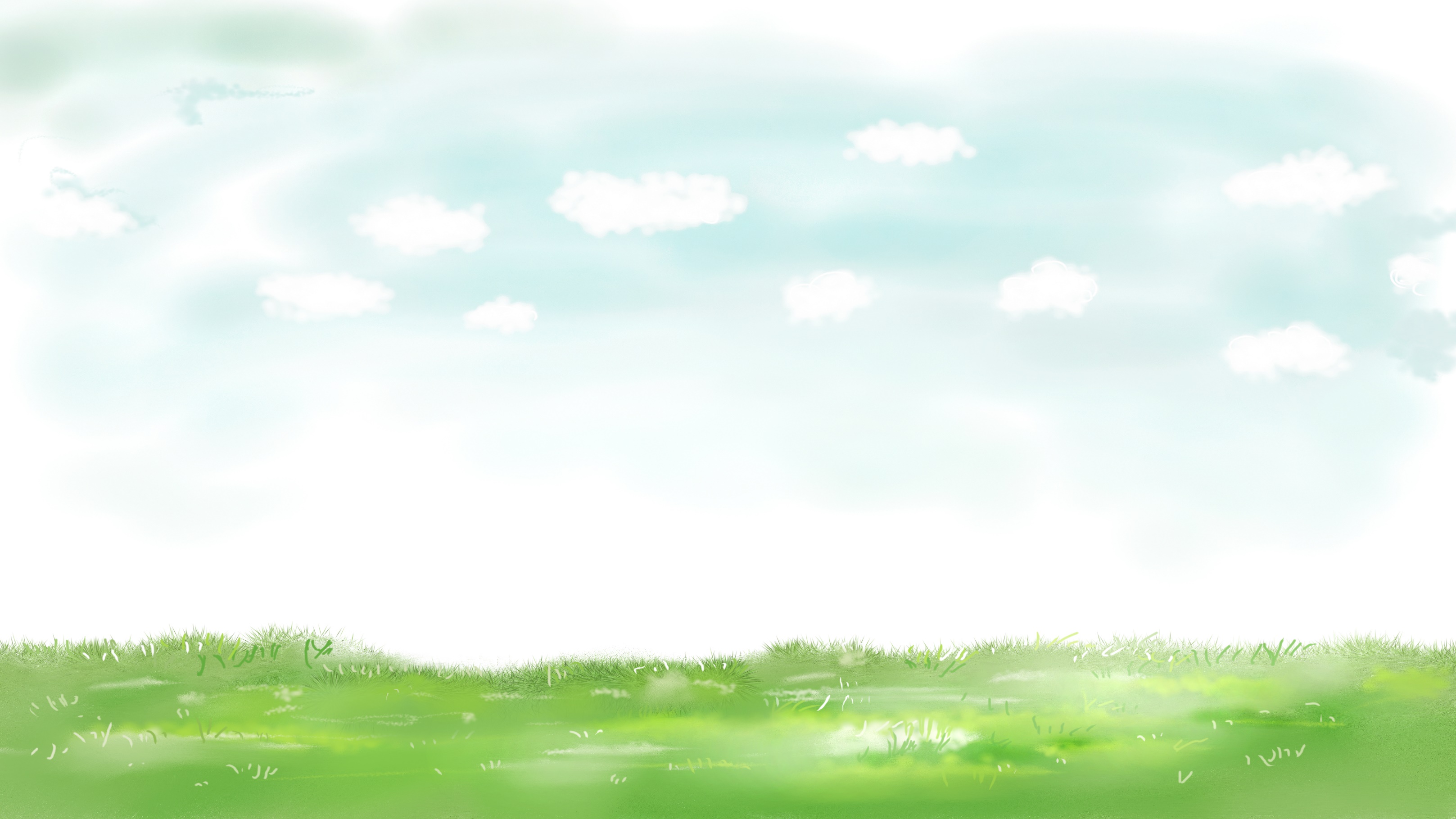 Hoạt động 4: Giới thiệu cảnh quan thiên nhiên ở địa phương
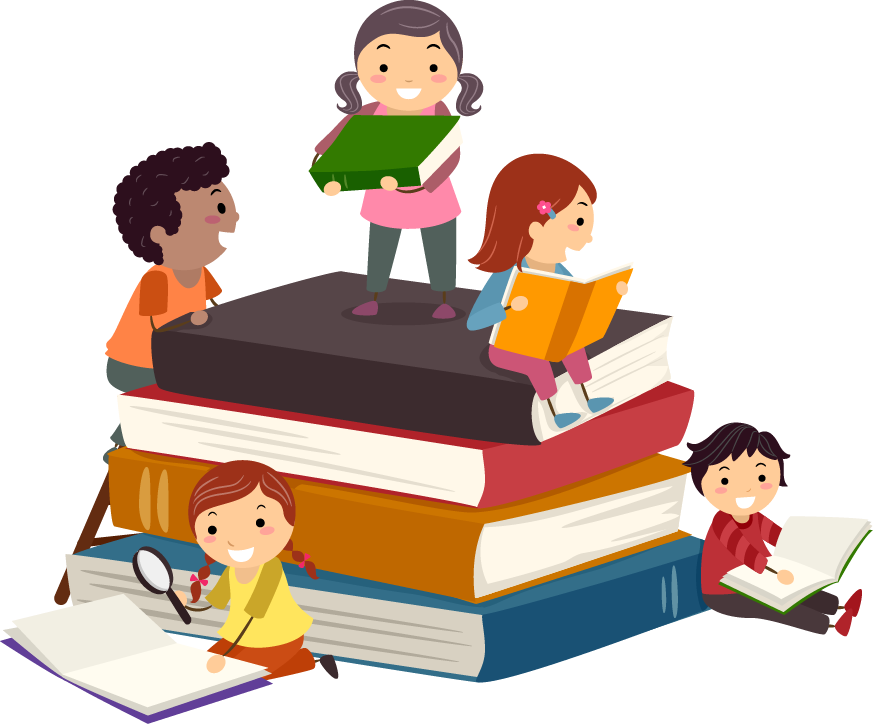 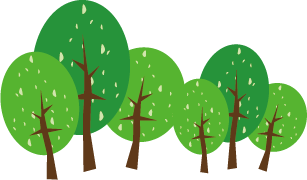 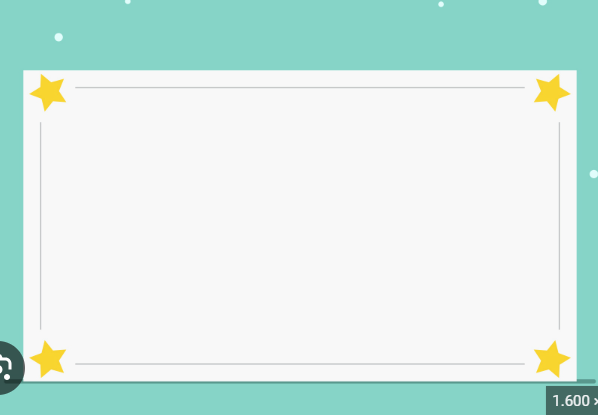 Nhóm 1: Tham quan một số cảnh quan thiên nhiên xã Bản Vược
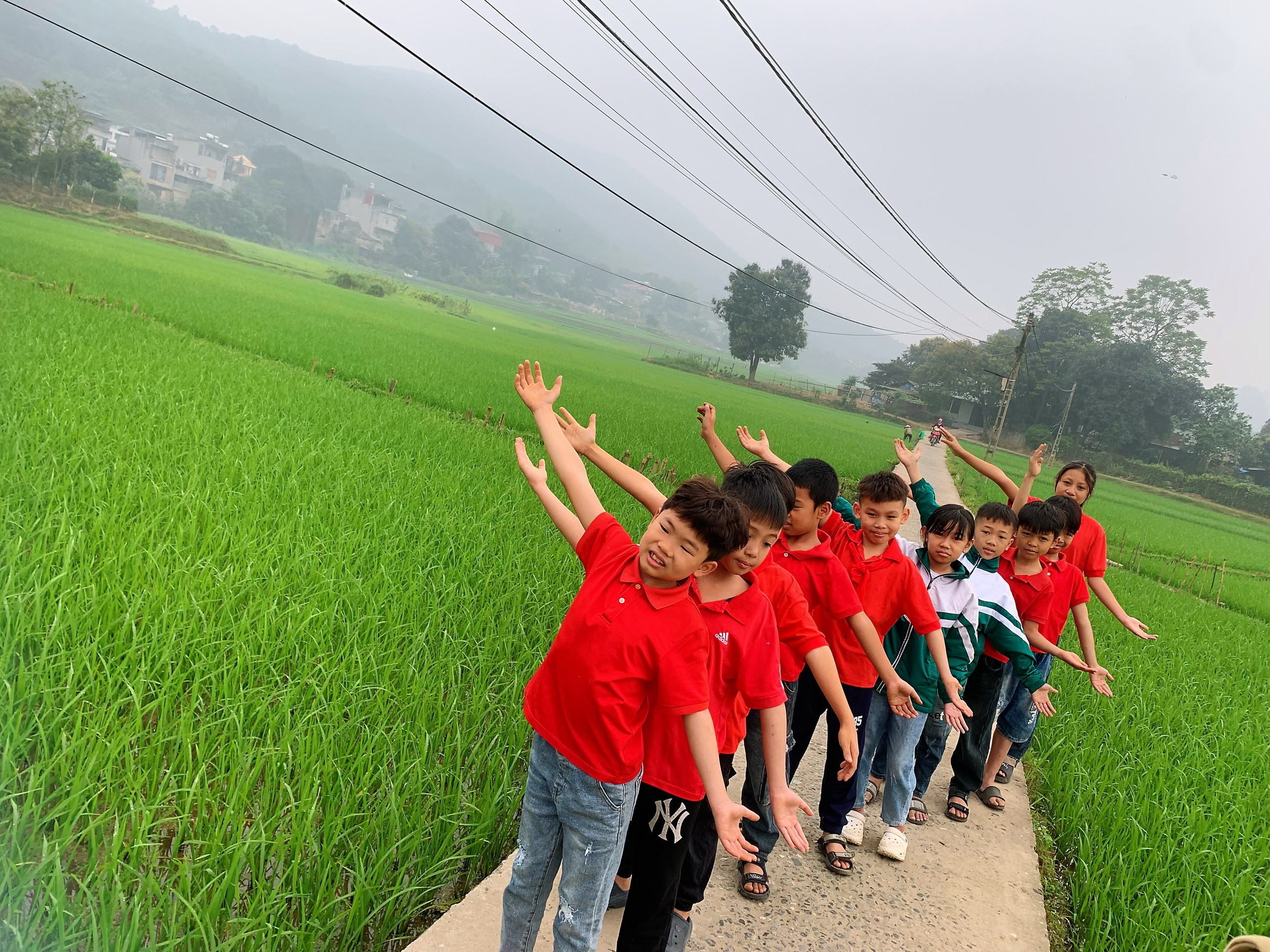 Nhóm 1: Tham quan một số cảnh quan thiên nhiên xã Bản Vược
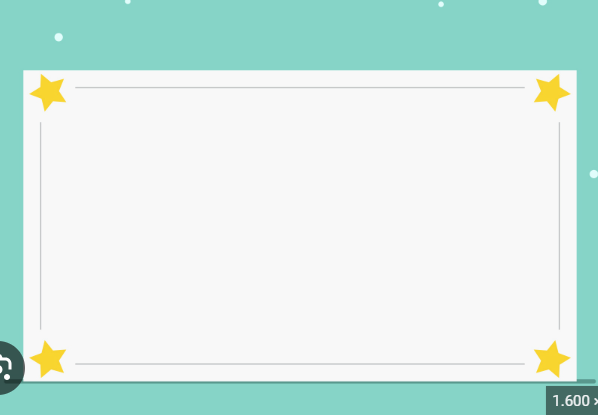 Nhóm 2:
 Tham quan suối nước nóng Bản Mạc xã Trịnh Tường
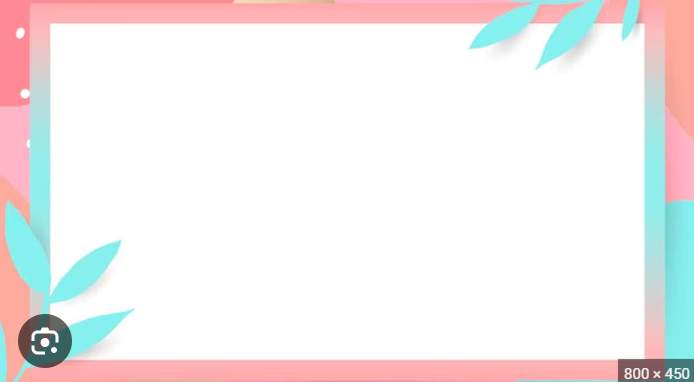 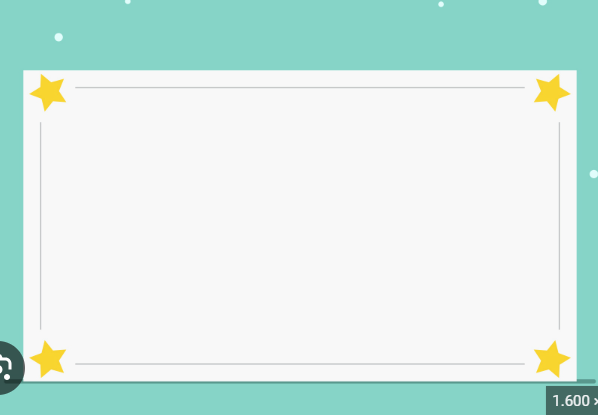 Nhóm 3:
 Tham quan cột cờ Lũng Pô
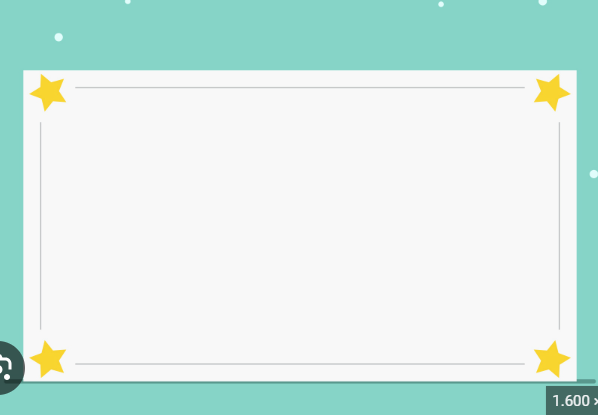 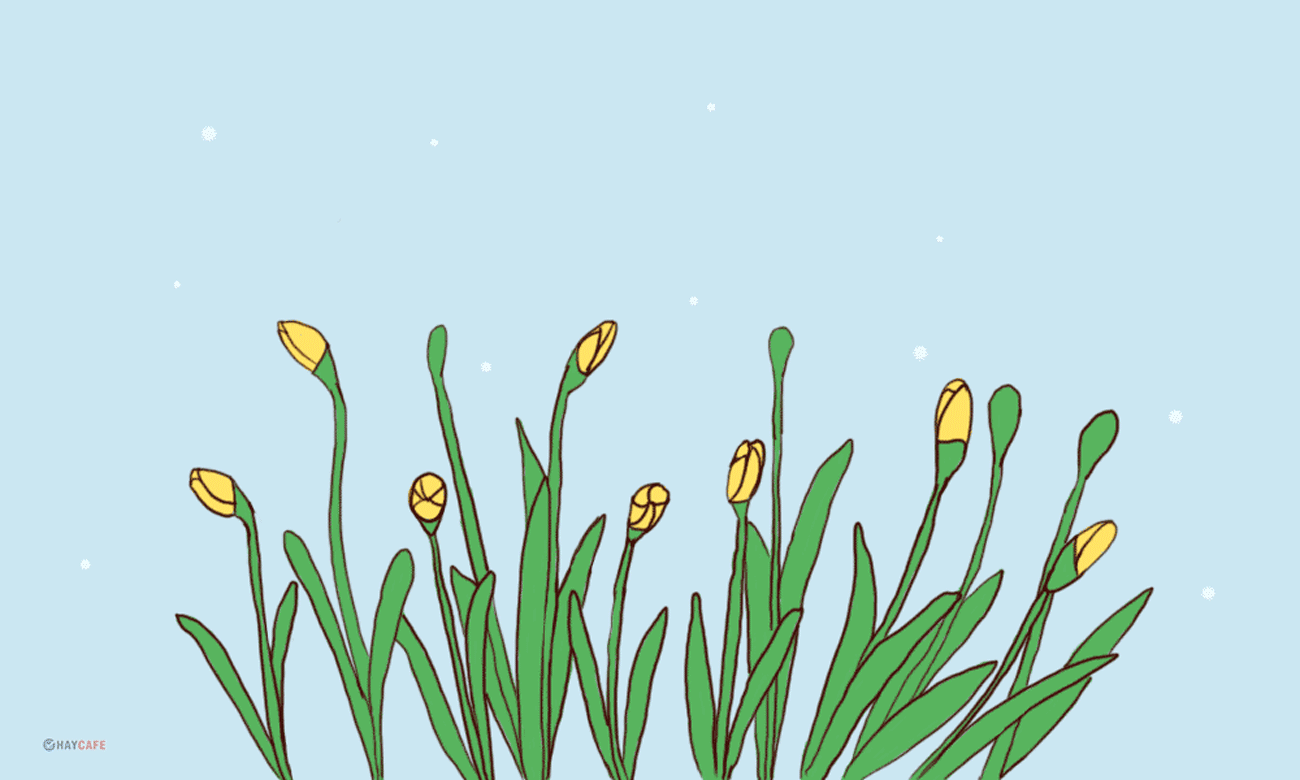 Goodbye teacher 
and 
see you soon !